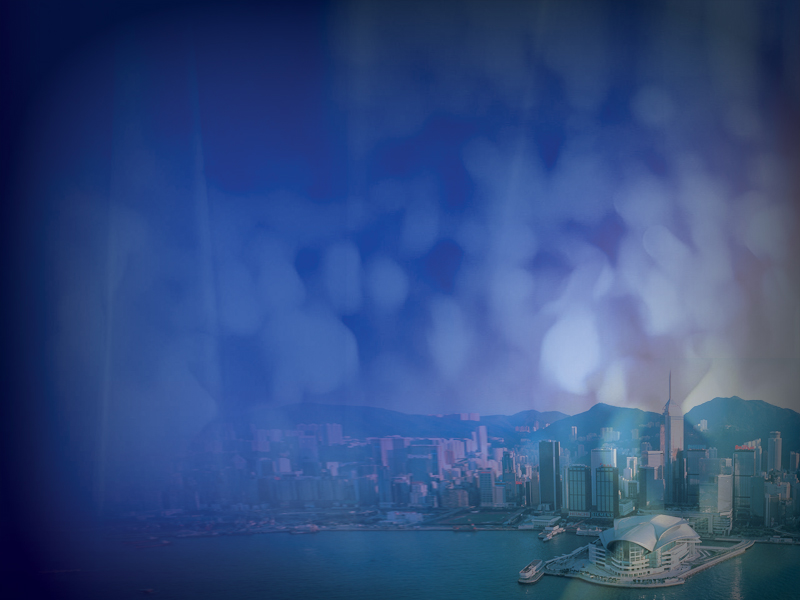 Towards Efficient SimRank Computation over Large Networks
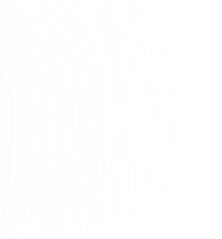 Weiren Yu1,2, Xuemin Lin1, Wenjie Zhang1

1 University of New South Wales
2 NICTA, Australia
1
Outline
2
SimRank overview
Existing computing method
Our approaches
Partial Sums Sharing
Exponential SimRank
Empirical evaluations
Conclusions
SimRank Overview
3
Similarity Computation plays a vital role in our lives.
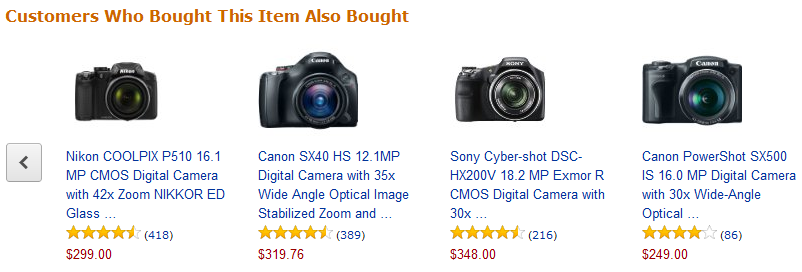 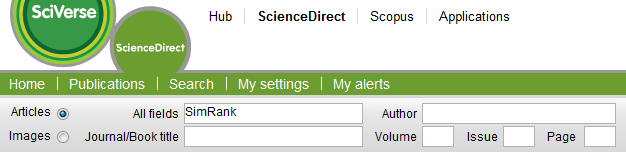 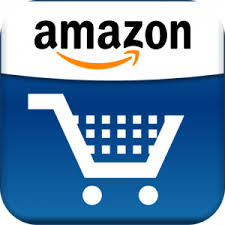 Recommender 
System
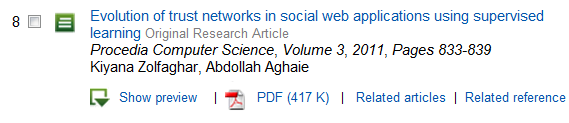 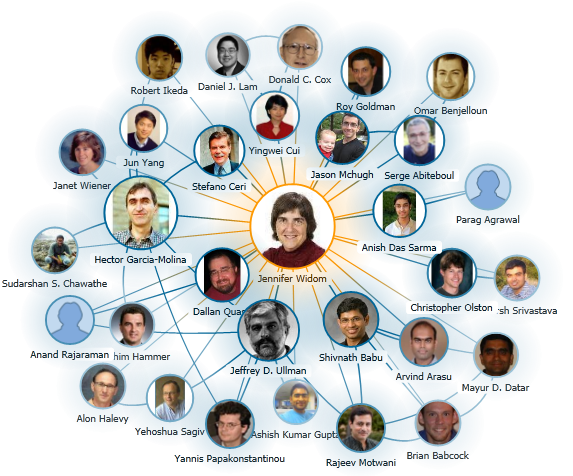 Citation Graph
Collaboration Network
SimRank Overview
4
SimRank
An appealing link-based similarity measure (KDD ’02)
Basic philosophy
Two vertices are similar if they are referenced by similar vertices.

Two Forms
Original form    (KDD ’02)




Matrix form     (EDBT ’10)
damping factor
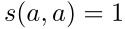 similarity btw. nodes a and b
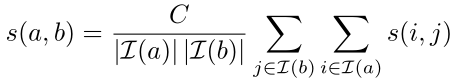 in-neighbor set of node b
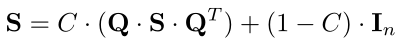 Existing Computing Methods
5
State-of-the-art Method    (VLDB J. ’10)
 Partial Sum Memoization




Two Limitations
High computation time: O(Kdn2) 
Low convergence rate:
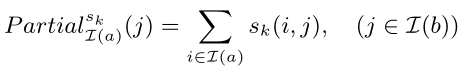 memoize
reuse
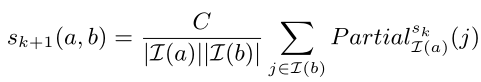 Naïve vs. VLDB J.’10
6
Example:  Compute s(a,b), s(a,d)
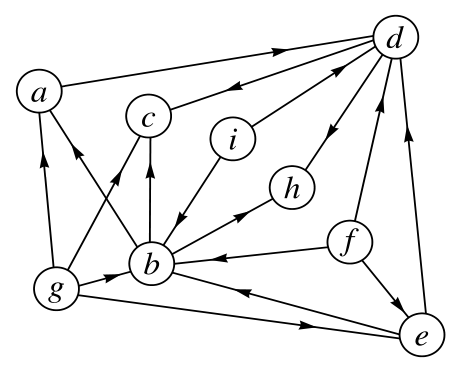 b
g
b
g
g
e
e
f
f
i
i
a
Naïve
Duplicate
Computations
[Speaker Notes: Pictorially, we need to sum up 8 red squares together to compute s(a,b)
Likewise, to compute s(a,d), we need to sum  up 8 blue squares.


Since I(d) and I(b) has 3 vertices in common. Thus, the summation over this region may have duplicate redundancy.

To remove such duplicate computations,]
Naïve vs. VLDB J.’10
7
Example:  Compute s(a,b), s(a,d)
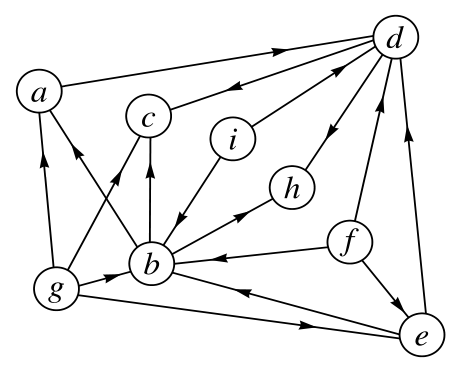 b
g
g
e
f
i
Partial Sum
Memoization
Partial Sums Memoization (VLDB J.’10)
a
reuse
VLDB J.’10 Limitations
8
Example:  Compute s(a,b), s(a,d), s(c,b), s(c,d)
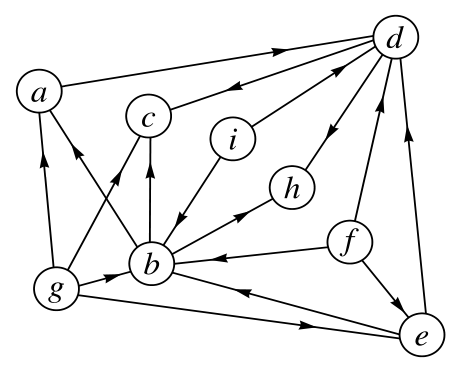 b
g
b
g
d
g
g
e
e
f
f
i
i
Partial Sums
Duplicate
Redundancy
a
a
Motivation
9
Prior Work   (VLDB J. ’10)
High time complexity: O(Kdn2) 
Duplicate computation among partial sums memoization
Slow (geometric) convergence rate
Require K = ⌈logCϵ⌉ iterations to guarantee accuracy ϵ

Our Contributions
Propose an adaptive clustering strategyto reduce the time from O(Kdn2) to O(Kd’n2), where d’≤ d.
Introduce a new notion of SimRank to accelerate convergence from geometric to exponential rate.
Eliminating Partial Sums Redundancy
10
Main idea
share common sub-summations among partial sums



Example
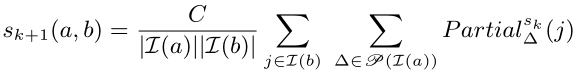 NP-hard to find “best” partition for
fine-grained partial sums
Existing Approach
Our Approach
(3 additions)
(only 2 additions)
Partition
Duplicate Computation !!
Heuristic for Finding Partitions
11
Find:	partitions for each in-neighbor setMinimize:	the total cost of all partial sums

Main Idea
Calculate transition cost btw. in-neighbor sets

Construct a weighted digraph                           s.t.




Find a MST of      to minimize the total transition cost
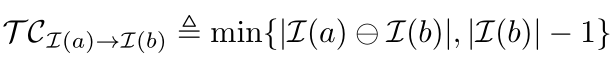 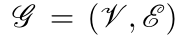 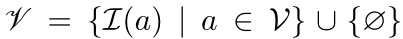 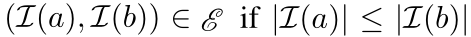 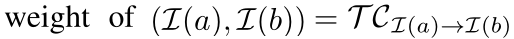 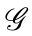 Example
12
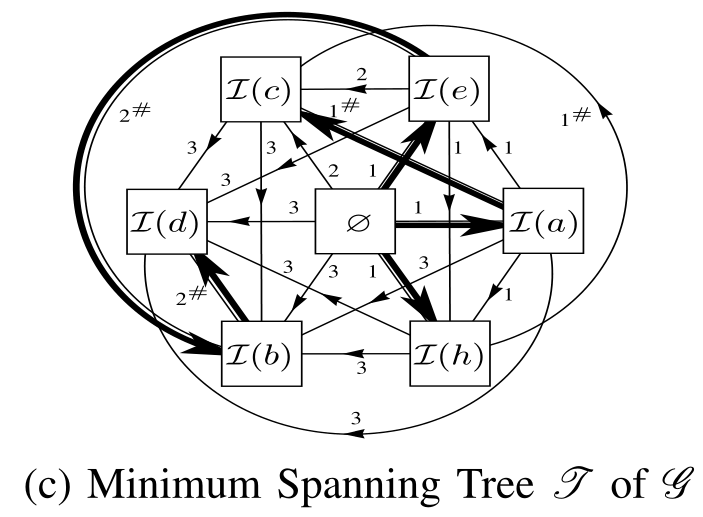 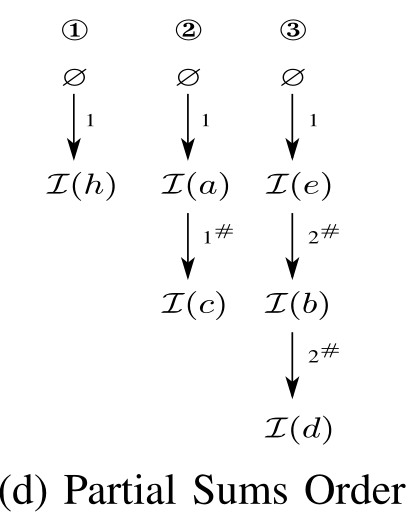 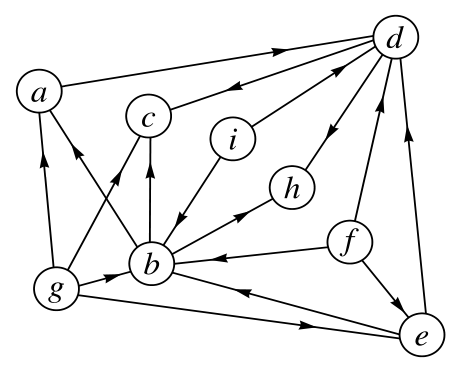 (4)
(1)
(3)
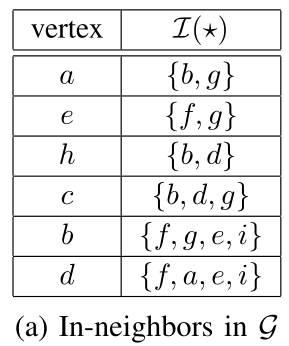 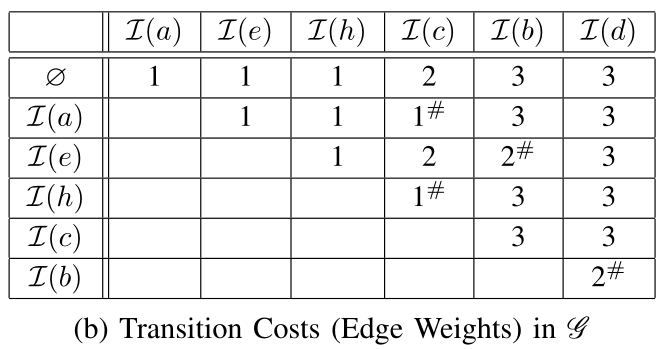 (2)
Example
13
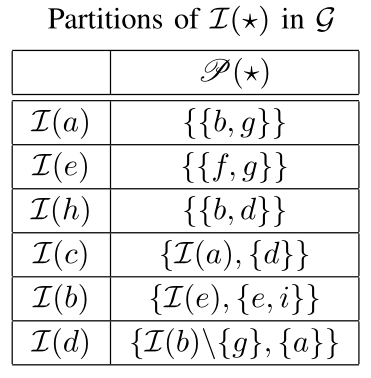 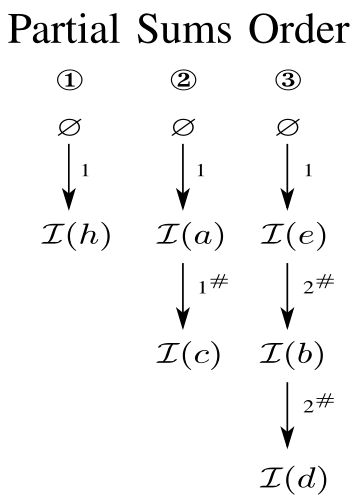 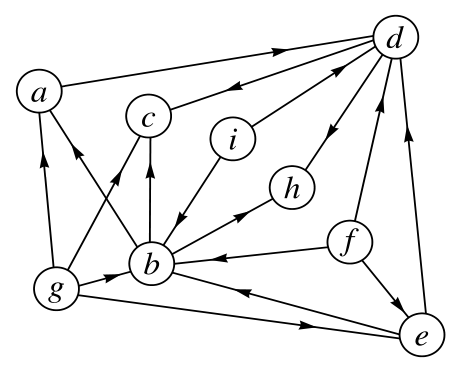 (1)
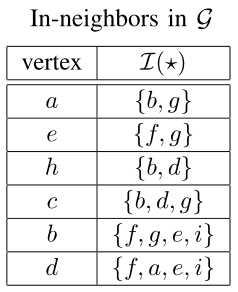 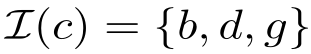 d
+
+
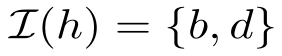 +
(2)
b
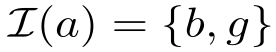 g
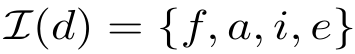 -
f
+
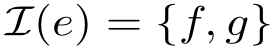 i
+
e
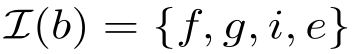 +
a
+
Outer Partial Sums Sharing
14
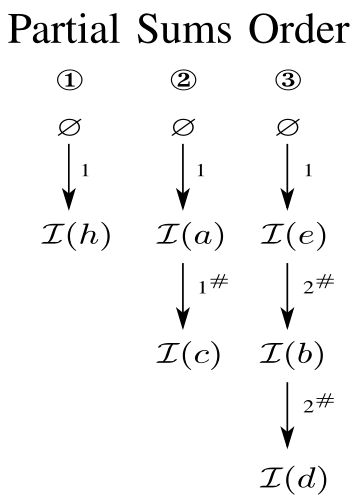 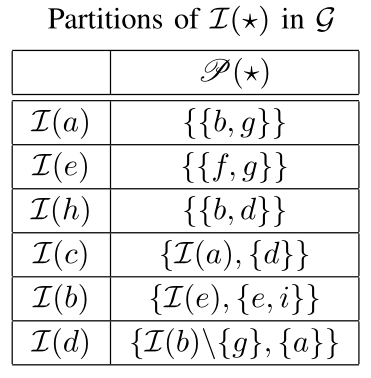 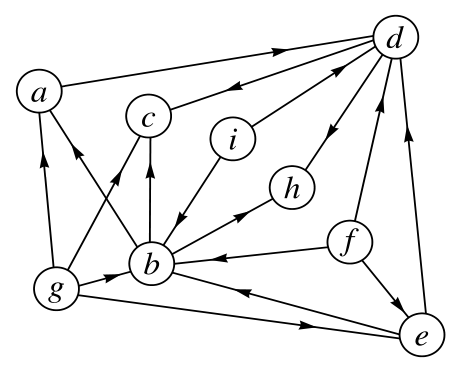 (Inner) partial sums sharing


Outer partial sums sharing
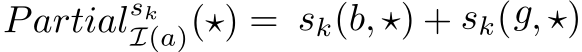 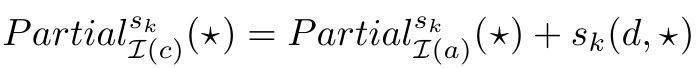 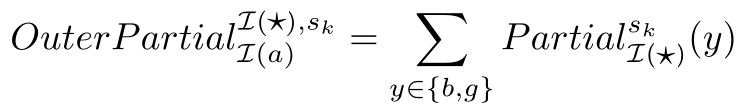 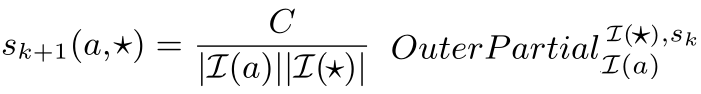 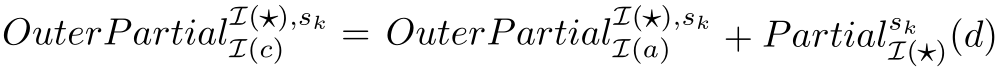 Exponential SimRank
15
Existing Approach (VLDB J. ’10)


	For                 , to guarantee the accuracy                    , there are

Our Approach


	For                 ,                    ,  we need only 7 iterations.
Geometric Rate
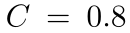 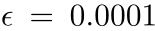 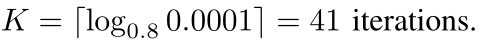 Exponential Rate
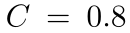 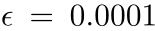 Exponential SimRank
16
Geometric Sum
Key Observation


The effect of Ci is to reduce the contribution of long paths relative to short ones
Main Idea
Accelerate convergence by replacing the geometric sum of SimRank with the exponential sum.
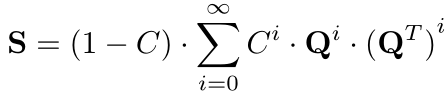 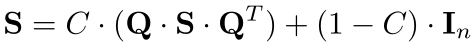 .
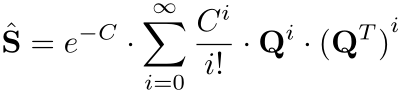 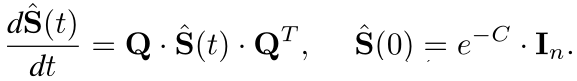 Differential Equation
Initial Condition
Normalized Factor
Exponential Sum
SimRank Differential Equation
17
Recursive form for Differential SimRank


Conventional computing method 
Euler iteration:  Set                      , 


Disadvantage: Hard to determine the value of h.
Our approach
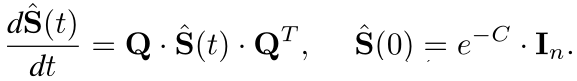 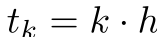 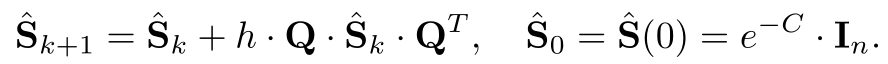 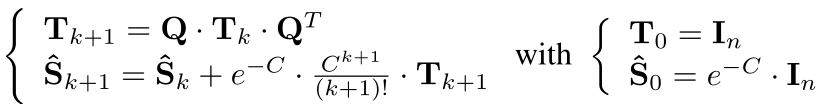 SimRank Differential Equation
18
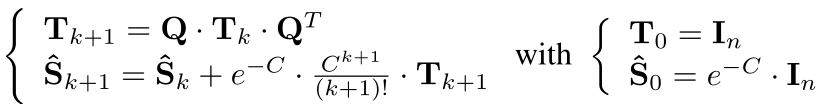 Accuracy Guarantee


#-Iterations
Use Lambert W function


Use Log function    (for                                    )


Example  (                ,                       )
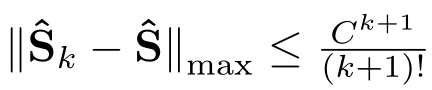 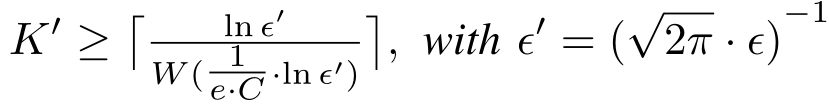 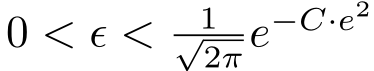 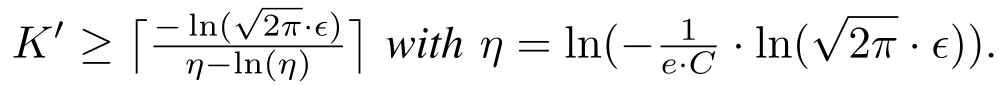 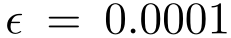 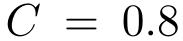 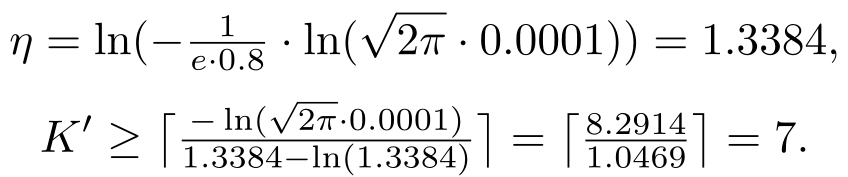 Comparison
19
Geometric vs. Exponential SimRank
(Geometric) SimRank
Exponential SimRank
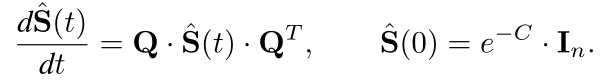 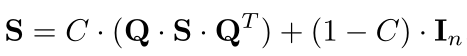 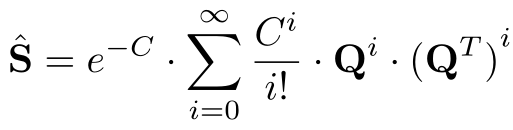 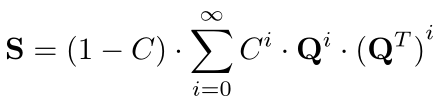 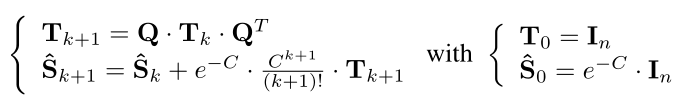 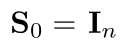 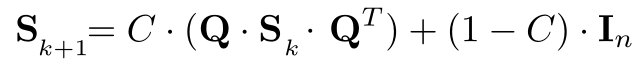 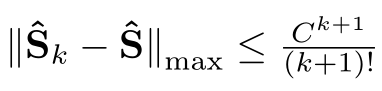 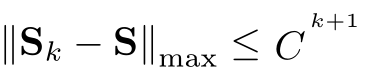 Experimental Settings
20
Datasets
Real graph:  BERKSTAN, PATENT, DBLP (D02, D05, D08, D11)
Synthetic data:   SYN100K  (via  GTGraph generator)

Compared Algorithms
OIP-DSR:  Differential SimRank + Partial Sums Sharing
OIP-SR:  Conventional SimRank + Partial Sums Sharing
psum-SR [VLDB J. ’10]:  Without Partial Sums Sharing
mtx-SR [EDBT ’10]: Matrix-based SimRank via SVD

Evaluations
Efficiency: CPU time, memory space, convergence rate
Effectiveness: relative order preservation of OIP-DSR
Time Efficiency
21
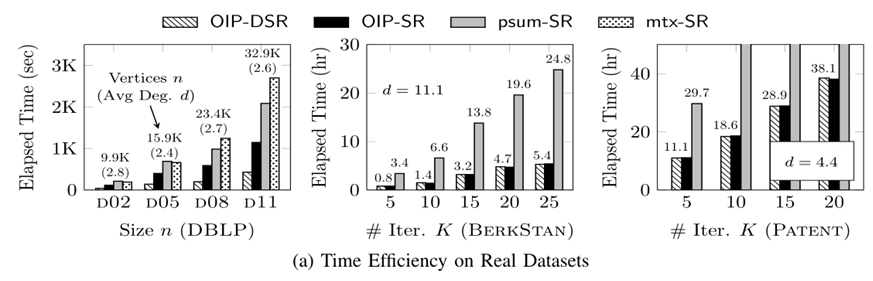 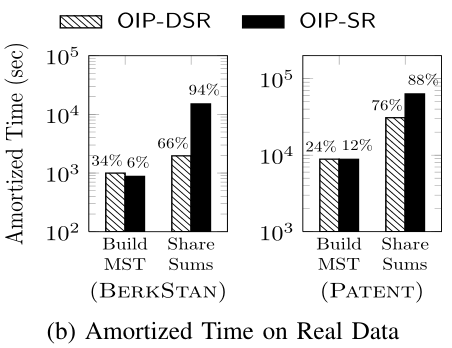 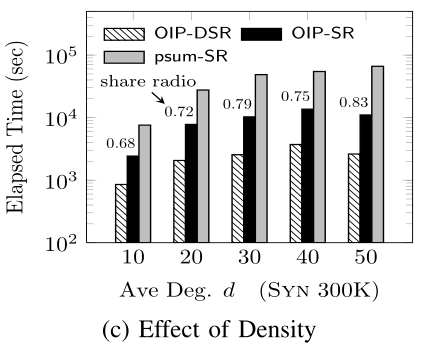 Space & Convergence Rate
22
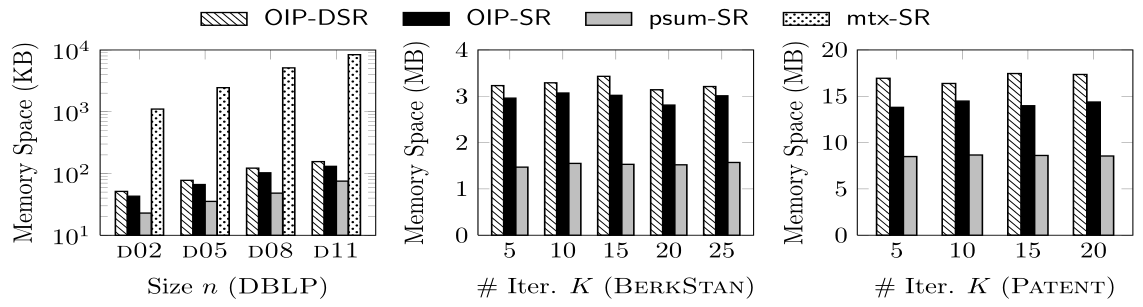 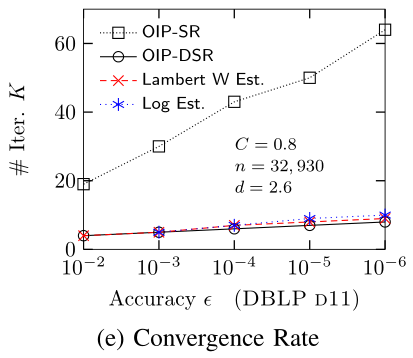 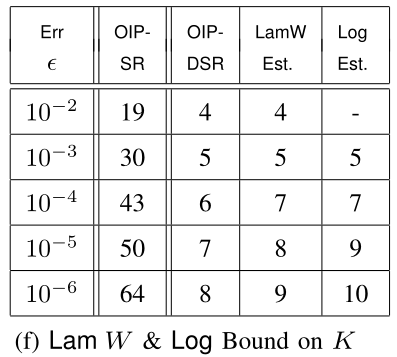 Relative Order Preservation
23
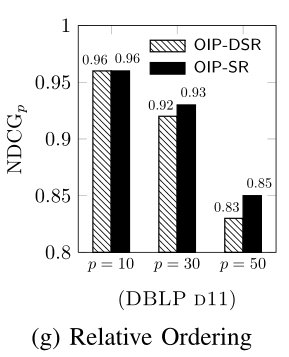 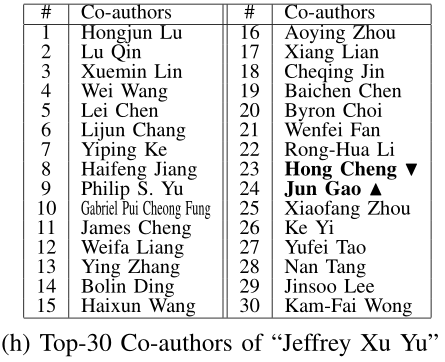 Conclusions
24
Two efficient methods are proposed to speed up the computation of SimRank on large graphs.
A novel clustering approach to eliminate duplicate computations among the partial summations.
A differential SimRank model for achieving an exponential convergence rate.
Empirical evaluations to show the superiority of our methods by one order of magnitude.
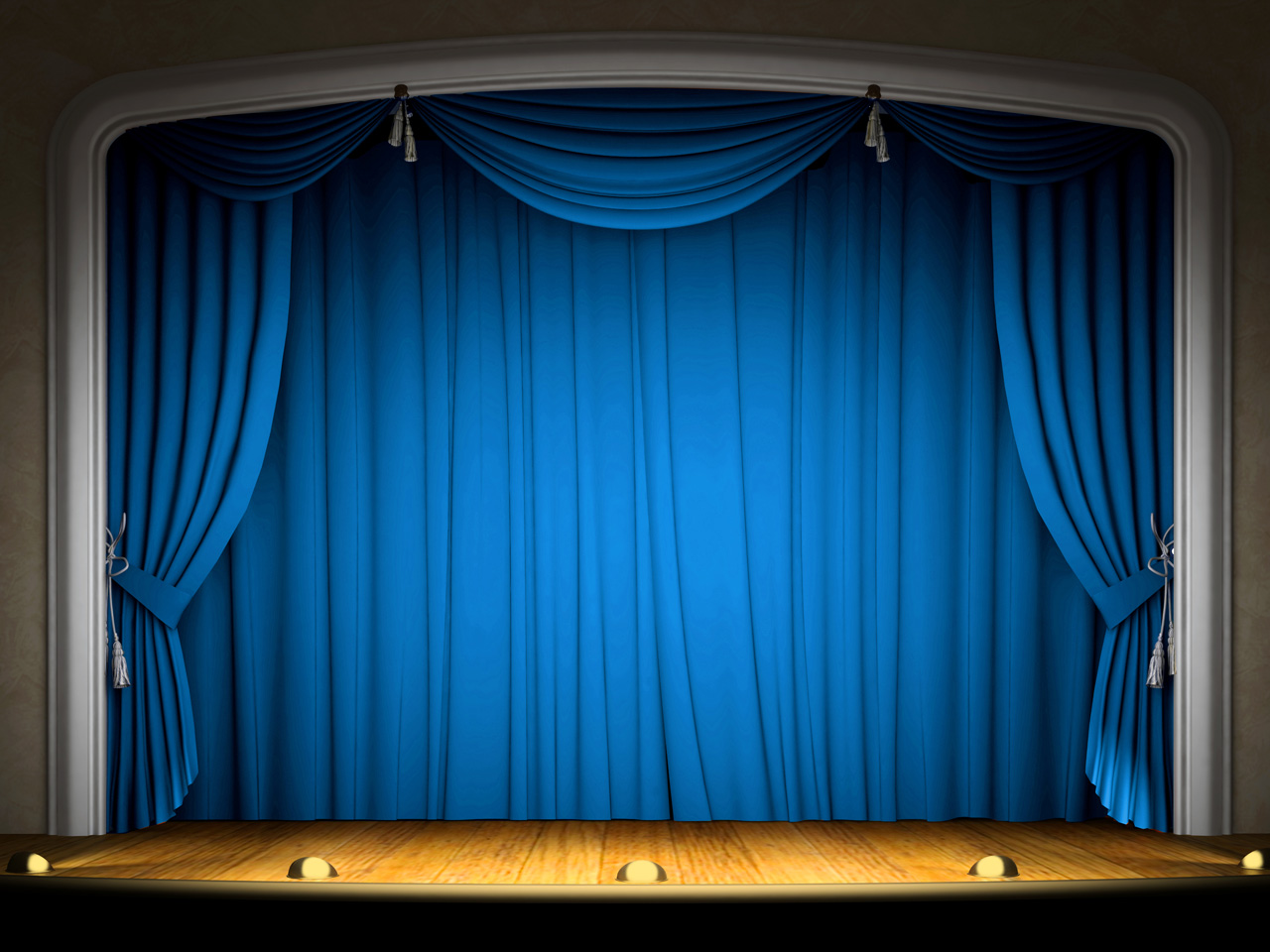 25
Thank you!

Q/A